class data structures
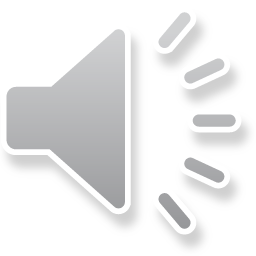 Outline
In this lesson, we will:
Introduce the 3-body problem and a simulation thereof
Introduce the class keyword and member variables
Show how to declare and initialize instances of classes or objects
Describe how to access and manipulate the member variables
Describe passing objects as arguments to functions
Discuss why using pass by reference is appropriate for objects
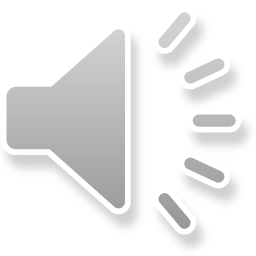 The three-body problem
Suppose we are trying to simulate the three-body problem for stars:
Each star has:
A position x, y, and z
A velocity vx, vy, vz
A mass m

We could store arrays for each of these:
double rigil_kentaurus_position[3]; // km
double rigil_kentaurus_velocity[3]; // km/h
double rigil_kentaurus_mass;        // kg
// Same for 'toliman' and 'proxima_centauri'
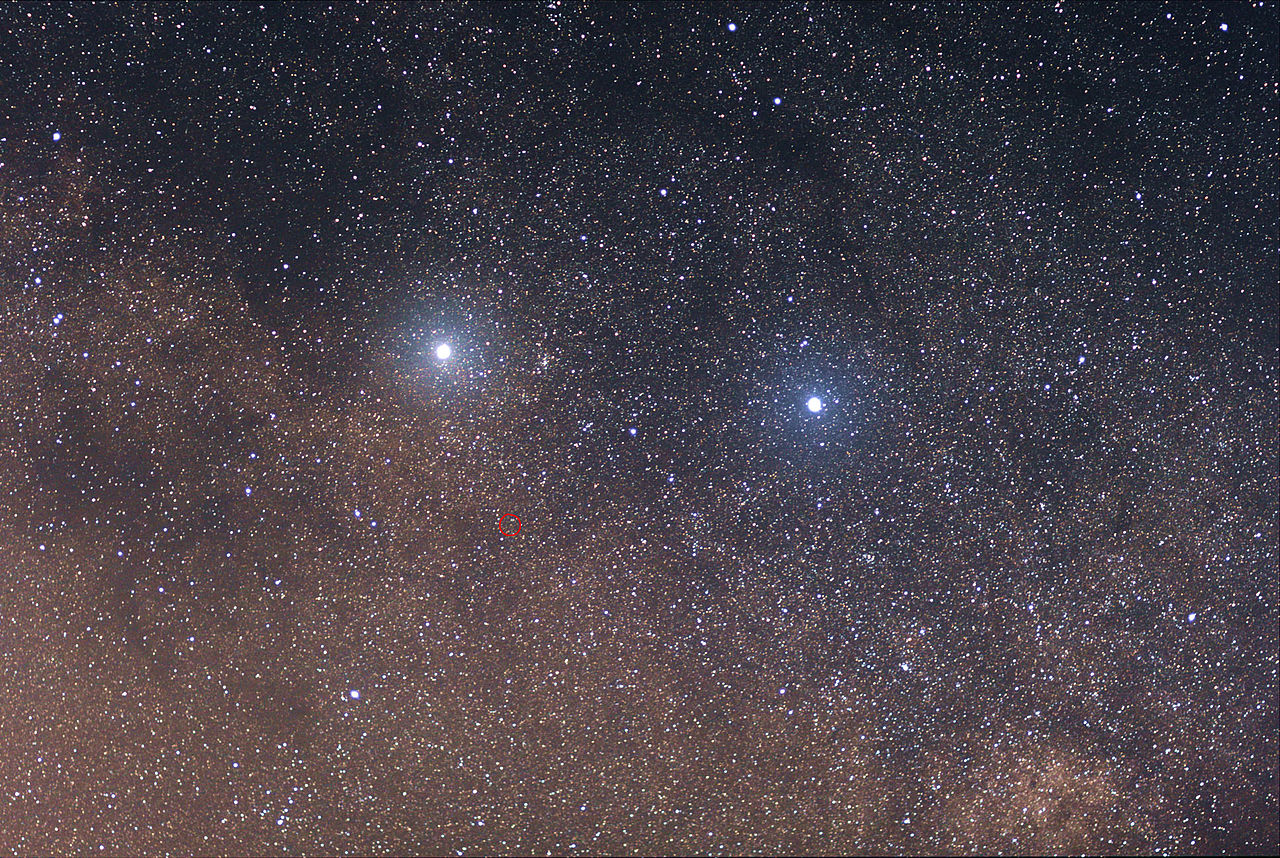 Wikipedia User:Skatebiker
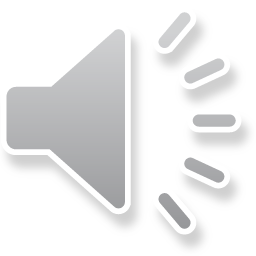 Classes
The three local variables storing information about Rigel Kentaurus are all related
Just like an array and capacity are related
We would like to like to group this information together
// Class declaration
class Body;

// Class definition
class Body {
    public:
        // Member variables
        double position_[3];   // km
        double velocity_[3];   // km/h
        double mass_;          // kg
};
This class contains all information
necessary to describe one star for the
problem at hand…
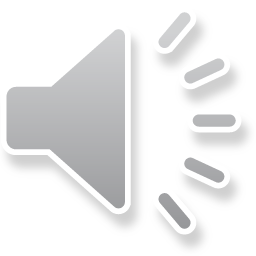 Classes
As a general rule,
Class names will be capitalized
Member variable will be suffixed with an underscore
This is only a naming convention and is not required
Recall that reserved identifiers are prefixed with an underscoreor contain a sequence of two underscores

// Class definition
class Body {
    public:
        // Member variables
        double position_[3];   // km
        double velocity_[3];   // km/h
        double mass_;          // kg
};
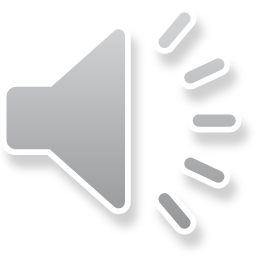 Classes
With this declaration, Body now refers to a type like int or double
Rather than just one value associated with any instance
Each instance has two vectors of capacity three, and one double

// Class declaration
class Body;

// Class definition
class Body {
    public:
        // Member variables
        double position_[3];   // km
        double velocity_[3];   // km/h
        double mass_;          // kg
};
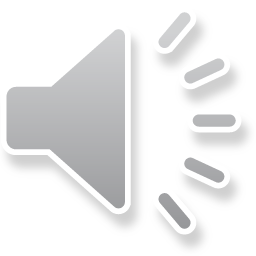 Accessing member variables
We can declare a local variable to be an instance of this class:
// Class declarations
class Body;
// Function declarations
int main();

// Class definitions...

// Function definitions
int main() {
    Body earth{ {149.6e6, 0.0, 0.0}, {0.0, 107e3, 0.0}, 5.972e24 };




    return 0;
}
An instance of a class is
also described as an object
1.496e8
0.0
0.0
0.0
1.07e3
0.0
5.972e24
class Body {
    public:
        // Member variables
        double position_[3];   // km
        double velocity_[3];   // km/h
        double mass_;          // kg
};
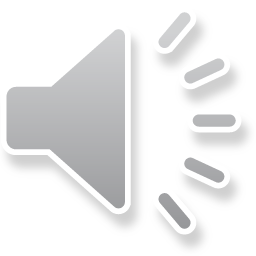 Accessing member variables
We access the member variables using the . operator
The left-hand operand must be an object
The right-hand operand must be the identifier of a member variable
int main() {
    Body earth{ {1.496e8, 0.0, 0.0}, {0.0, 107e3, 0.0}, 5.972e24 };

    std::cout << earth.mass_ << std::endl;
    std::cout << earth.position_[0] << std::endl;

    return 0;
}



The memory for these seven doubles isdeallocated with the function returns
Output:
    5.972e+24
1.496e+08
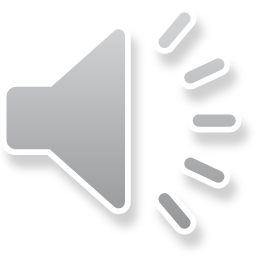 Assigning member variables
You can also manipulate what is stored in the member variables:
int main() {
    Body earth{ {1.496e8, 0.0, 0.0}, {0.0, 107e3, 0.0}, 5.972e24 };

    // Approximate the distance the body moves in 0.1 h (= 6 min)
    for ( std::size_t k{0}; k < 3; ++k ) {
        earth.position_[k] += 0.1*earth.velocity_[k];
    }

    return 0;
}
0
1
2
3
0.0
1.07e4
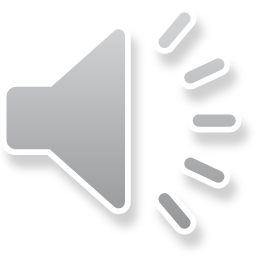 Objects as local variables
The default initialization and assignment are the same:
int main() {
    Body earth{ {149.6e6, 0, 0}, {0, 107.0e3, 0}, 5.972e24 };
    Body  mars{ {0, 249.2e6, 0}, { 86.8e3, 0, 0}, 6.39e23  };

    Body tmp{ earth }; // All entries are copied over from 'earth'
    tmp = mars;        // All entries from 'mars' are copied over
    tmp.mass_ = 0.0;   // Sets only the mass of 'tmp' to 0.0

    return 0;
}
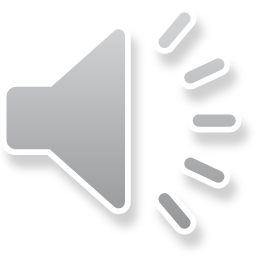 Objects as arguments
Objects can be passes as arguments:
double speed( Body a );

double speed( Body a ) {
    return std::sqrt( a.velocity_[0]*a.velocity_[0]
                    + a.velocity_[1]*a.velocity_[1]
                    + a.velocity_[2]*a.velocity_[2] );
}
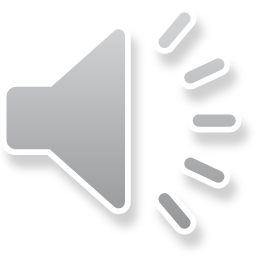 Objects as arguments
Objects can be passes as arguments:
int main() {
    Body earth{ {149.6e6, 0, 0}, {0, 107.0e3, 0}, 5.972e24 };
    double earth_speed{ speed( earth ) };

    // 1 km/h = 0.000172603 mi/s
    double const KM_H_TO_MI_S{ 0.000172603 };

    std::cout << "That's orbiting at " 
              << (KM_H_TO_MI_S*earth_speed)
              << " miles a second, so it's reckoned." 
              << std::endl;  // Ref: Monty Python's "Galaxy Song"

    return 0;
}
Output:
   That's orbiting at 18.4685 miles a second, so it's reckoned,
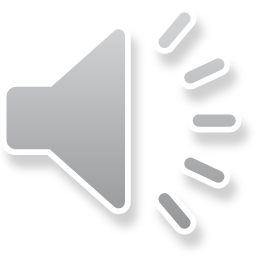 Objects as arguments
The function main() has two local variables:
int main() {
    Body earth{ {149.6e6, 0, 0}, {0, 107.0e3, 0}, 5.972e24 };
    double earth_speed{ speed( earth ) };

    // 1 km/h = 0.000172603 mi/s
    std::cout << "That's orbiting at " 
              << (0.000172603*earth_speed)
              << " miles a second, so it's reckoned." 
              << std::endl;  // Ref: Monty Python's "Galaxy Song"

    return 0;
}
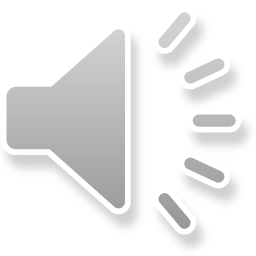 Objects as arguments
When speed(…) is called, the argument is copied to the parameter
int main() {
    Body earth{ {149.6e6, 0, 0}, {0, 107.0e3, 0}, 5.972e24 };
    double earth_speed{ speed( earth ) };
double speed( Body a ) {
    return std::sqrt( a.velocity_[0]*a.velocity_[0]
                    + a.velocity_[1]*a.velocity_[1]
                    + a.velocity_[2]*a.velocity_[2] );
}
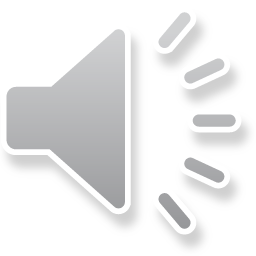 Objects as arguments
The result is calculated put back onto the call stack:
int main() {
    Body earth{ {149.6e6, 0, 0}, {0, 107.0e3, 0}, 5.972e24 };
    double earth_speed{ speed( earth ) };
double speed( Body a ) {
    return std::sqrt( a.velocity_[0]*a.velocity_[0]
                    + a.velocity_[1]*a.velocity_[1]
                    + a.velocity_[2]*a.velocity_[2] );
}
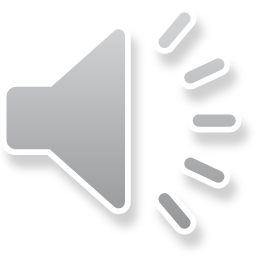 Objects as arguments
The returned value is copied to earth_speed and subsequently used
int main() {
    Body earth{ {149.6e6, 0, 0}, {0, 107.0e3, 0}, 5.972e24 };
    double earth_speed{ speed( earth ) };

    // 1 km/h = 0.000172603 mi/s
    std::cout << "That's orbiting at " 
              << (0.000172603*earth_speed)
              << " miles a second, so it's reckoned." 
              << std::endl; // Ref: Monty Python's "Galaxy Song"

    return 0;
}
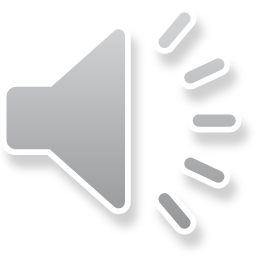 Return values
Return values behave similarly:
Body center_of_mass( Body a, Body b );

Body center_of_mass( Body a, Body b ) {
    Body com{ {0.0,0.0,0.0}, {0.0,0.0,0.0}, a.mass_ + b.mass_ };

    for ( std::size_k{0}; k < 3; ++k ) {
        com.position_[k] = (a.mass_/com.mass_)*a.position_[k]
                        + (b.mass_/com.mass_)*b.position_[k];

        com.velocity_[k] = (a.mass_/com.mass_)*a.velocity_[k]
                        + (b.mass_/com.mass_)*b.velocity_[k];
    }

    return com;
}
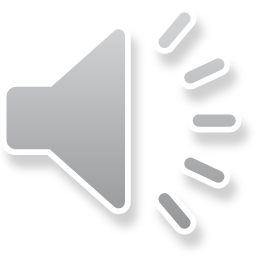 Return values
The returned value is copied to earth_mars and subsequently used
int main() {
    Body earth{ {149.6e6, 0, 0}, {0, 107.0e3, 0}, 5.972e24 };
    Body  mars{ {0, 249.2e6, 0}, { 86.8e3, 0, 0}, 6.39e23 };

    Body earth_mars{ center_of_mass( earth, mars ) };

    std::cout << earth_mars.mass_ << std::cout;
    std::cout << "("  << earth_mars.position_[0]
              << ", " << earth_mars.position_[1]
              << ", " << earth_mars.position_[2]
              << ")" << std::endl;
    std::cout << speed( earth_mars ) << std::endl;

    return 0;
}
Output:
   6.611e+24
   (1.3514e+08, 2.40869e+07, 0)
   97021.1
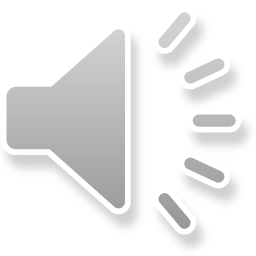 Passing by reference and not value
Problem:
Every time an object is passed as an argument,
	there is potentially a significant amount of copying involved

Solution:
Use pass by reference or pass by constant reference
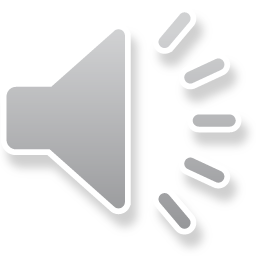 Passing by reference and not value
For example:
Body center_of_mass( Body const &a, Body const &b );

Body center_of_mass( Body const &a, Body const &b ) {
    Body com{{0,0,0}, {0,0,0}, a.mass_ + b.mass_};

    for ( std::size_k{0}; k < 3; ++k ) {
        com.position_[k] = (a.mass_/com.mass_)*a.position_[k]
                         + (b.mass_/com.mass_)*b.position_[k];

        com.velocity_[k] = (a.mass_/com.mass_)*a.velocity_[k]
                         + (b.mass_/com.mass_)*b.velocity_[k];
    }

    return com;
}
These refer to the actual arguments
  – no copies are made
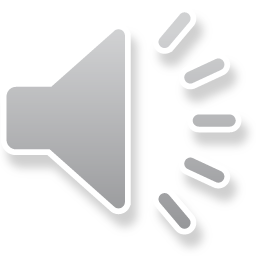 The return value is still returned by value
Summary
Following this lesson, you now
Are aware of the class keyword
Know how to declare and initialize objects
Instances of classes are also called objects
You know how to access and manipulate the member variables
Know how to pass objects to functions and how pass by value works
Understand that pass by reference works the same way as for primitive data types
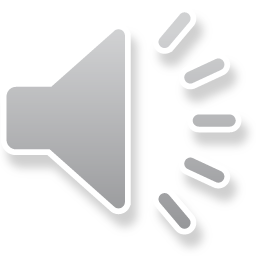 References
[1]	cplusplus.com
	http://www.cplusplus.com/doc/tutorial/classes/
[2] 	Wikipedia	https://en.wikipedia.org/wiki/Class_(computer_programming)
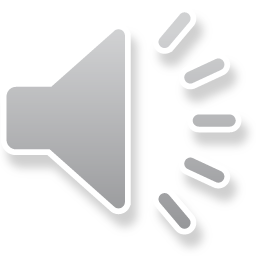 Colophon
These slides were prepared using the Georgia typeface. Mathematical equations use Times New Roman, and source code is presented using Consolas.

The photographs of lilacs in bloom appearing on the title slide and accenting the top of each other slide were taken at the Royal Botanical Gardens on May 27, 2018 by Douglas Wilhelm Harder. Please see
https://www.rbg.ca/
for more information.
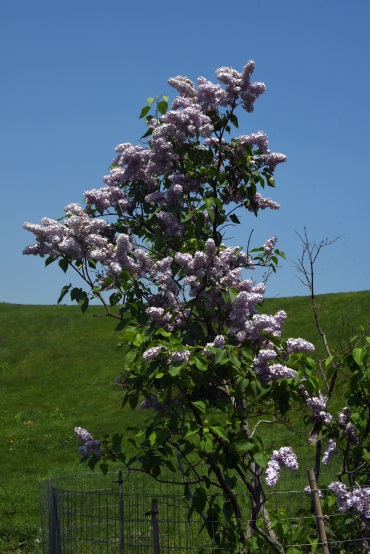 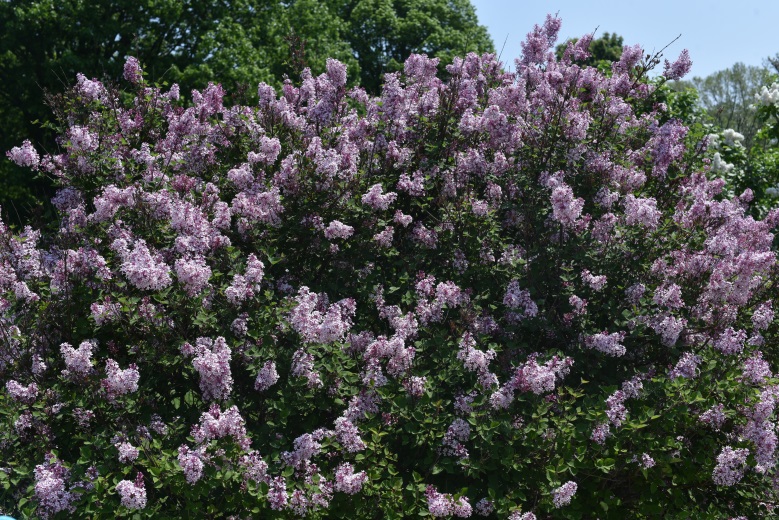 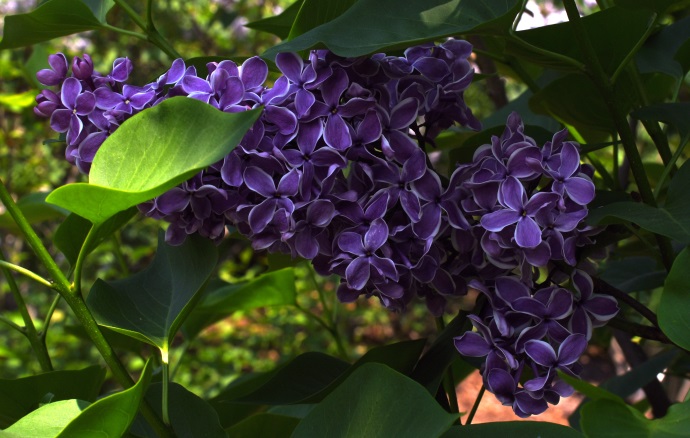 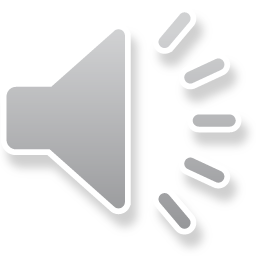 Disclaimer
These slides are provided for the ece 150 Fundamentals of Programming course taught at the University of Waterloo. The material in it reflects the authors’ best judgment in light of the information available to them at the time of preparation. Any reliance on these course slides by any party for any other purpose are the responsibility of such parties. The authors accept no responsibility for damages, if any, suffered by any party as a result of decisions made or actions based on these course slides for any other purpose than that for which it was intended.
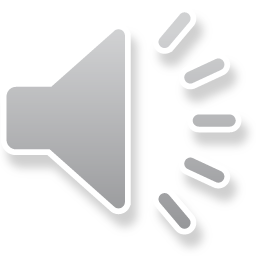